2018–19 Budget Conversations Presenters:Graham Carr, Provost and VP, AcademicDenis Cossette, Chief Financial Officer
September 2018
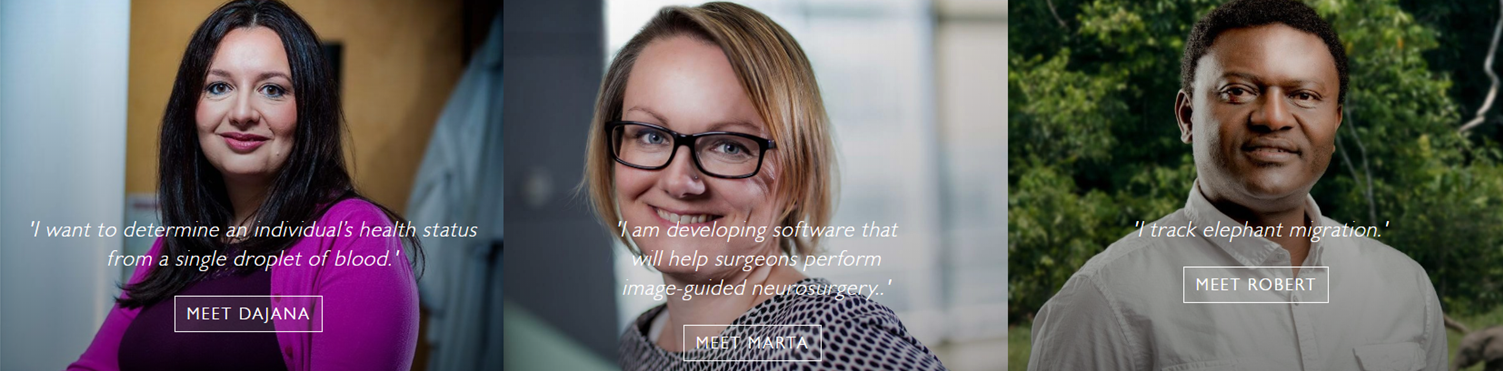 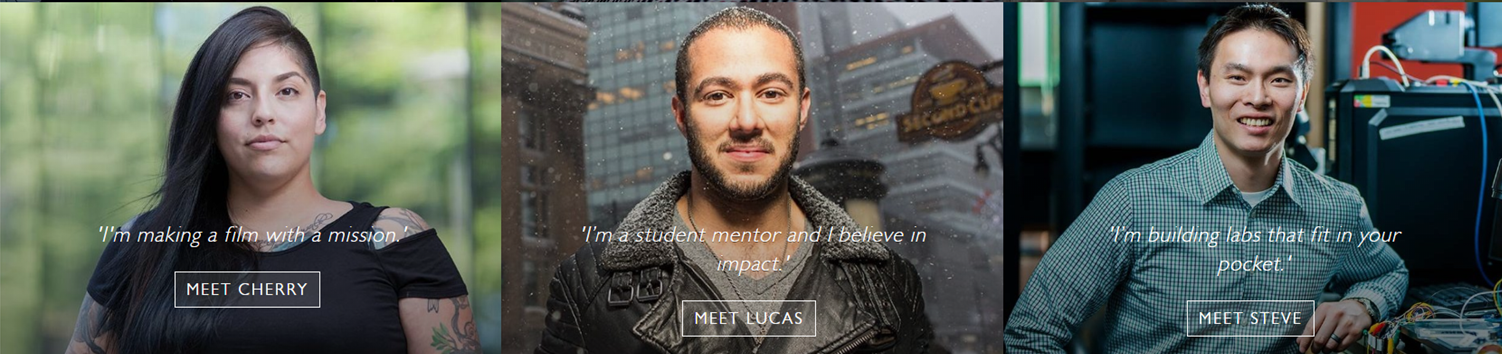 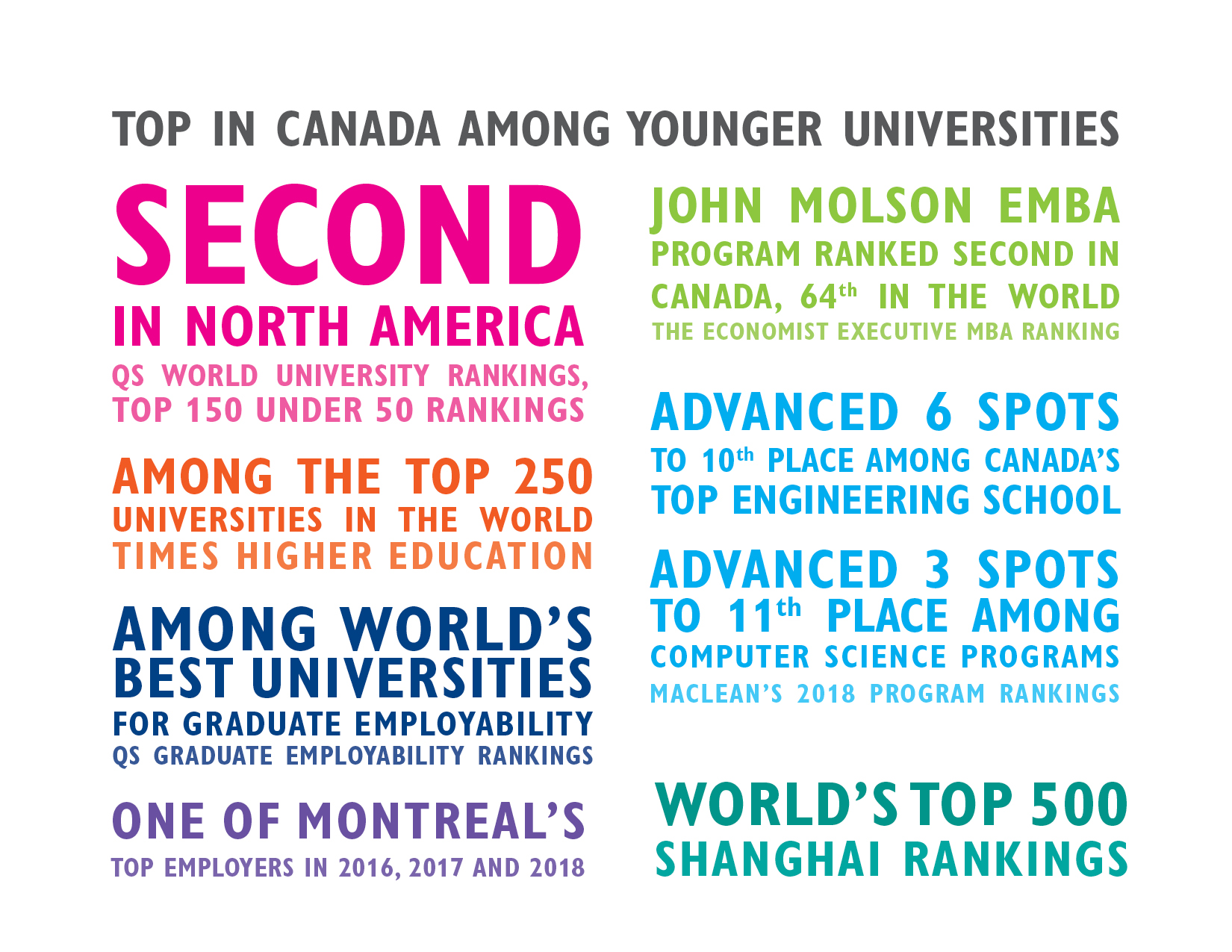 2018-19 Concordia’s Operating Budget
Concordia: Historical Context
$90 million: cumulative Quebec government budget reductions between 2010-11 and 2016-17
Impact : Deficit position
Government Funding Approach
First re-investment in 2017-18: 		$   3.2 M
Second re-investment in 2018-19 (1):   	$   9.5 M 
Cumulative					$ 12.7 M 

				14% of reductions recovered

As per the proposed government 5-year plan, reductions willhave been recovered by 2022-23
Note 1: 	$3.2 M   2017-18 re-investment
	$4.3 M   2018-19 re-investment
	$2.0 M   2018-19 additional re-investment
Quebec Reality
Second year of reinvestment, after many years of cuts
Quebec university sector facing declining student population. 
Quebec finding ways to manage this decline, mainly in regions
One solution: new funding formula

Concordia context 
3% growth in student population per year in last 2 years
Financial performance improving, but still in deficit
Many new initiatives in progress
Budget has to support this momentum
Building the Budget
Fall and Winter
Key assumptions determined
Budget planning process launched – all sectors advised
Various draft versions prepared and reviewed by the BRWG and the President’s Executive Group (“PEG”)
May
Government of Quebec gives Concordia final guidelines regarding revenues
Final budget is prepared 
Budget is approved first by the Finance Committee, then by the Board of Governors
Sectors are notified of budget allocations
Projected Expenses: $498.8 million
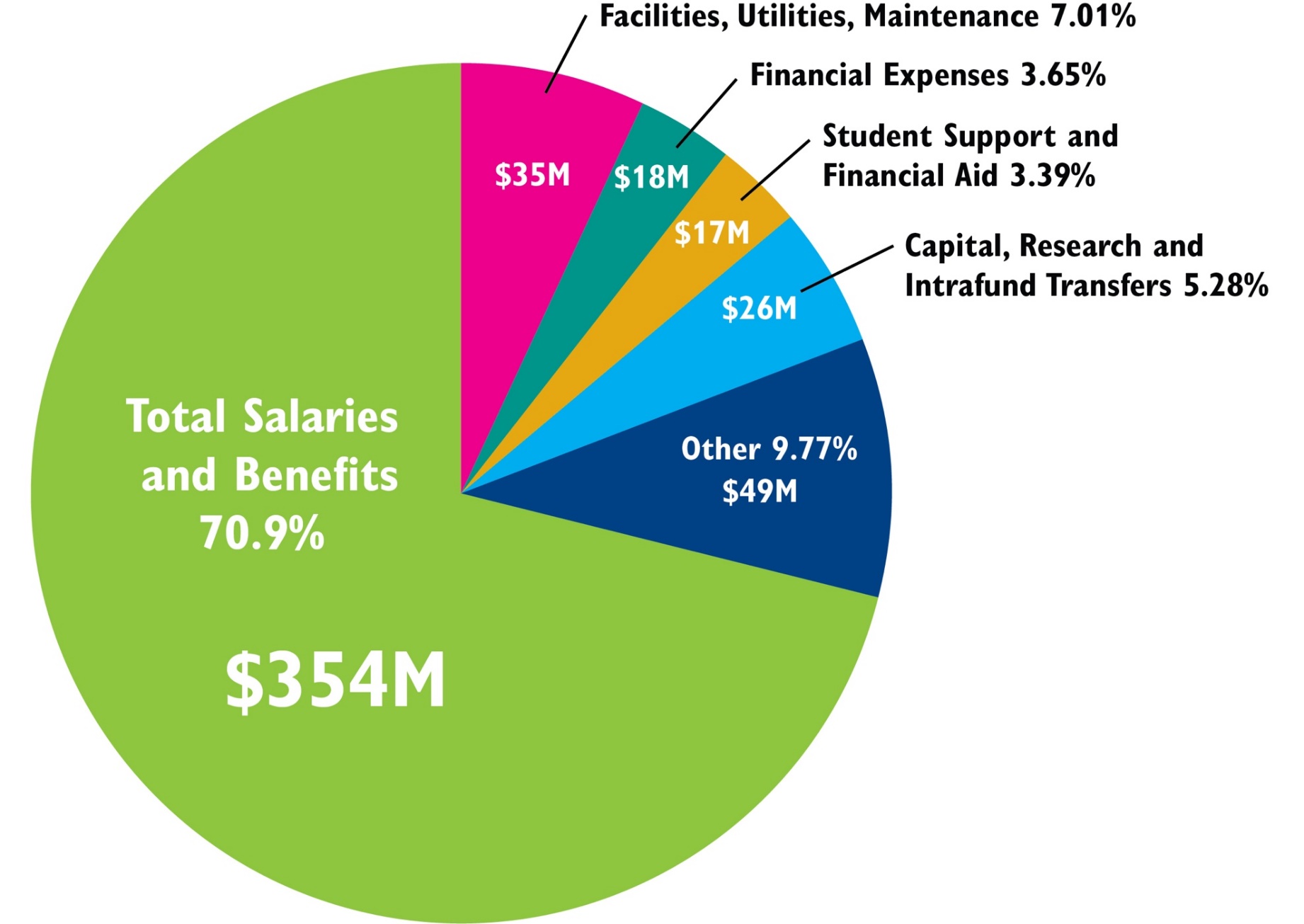 Projected Expenses: $498.8 million
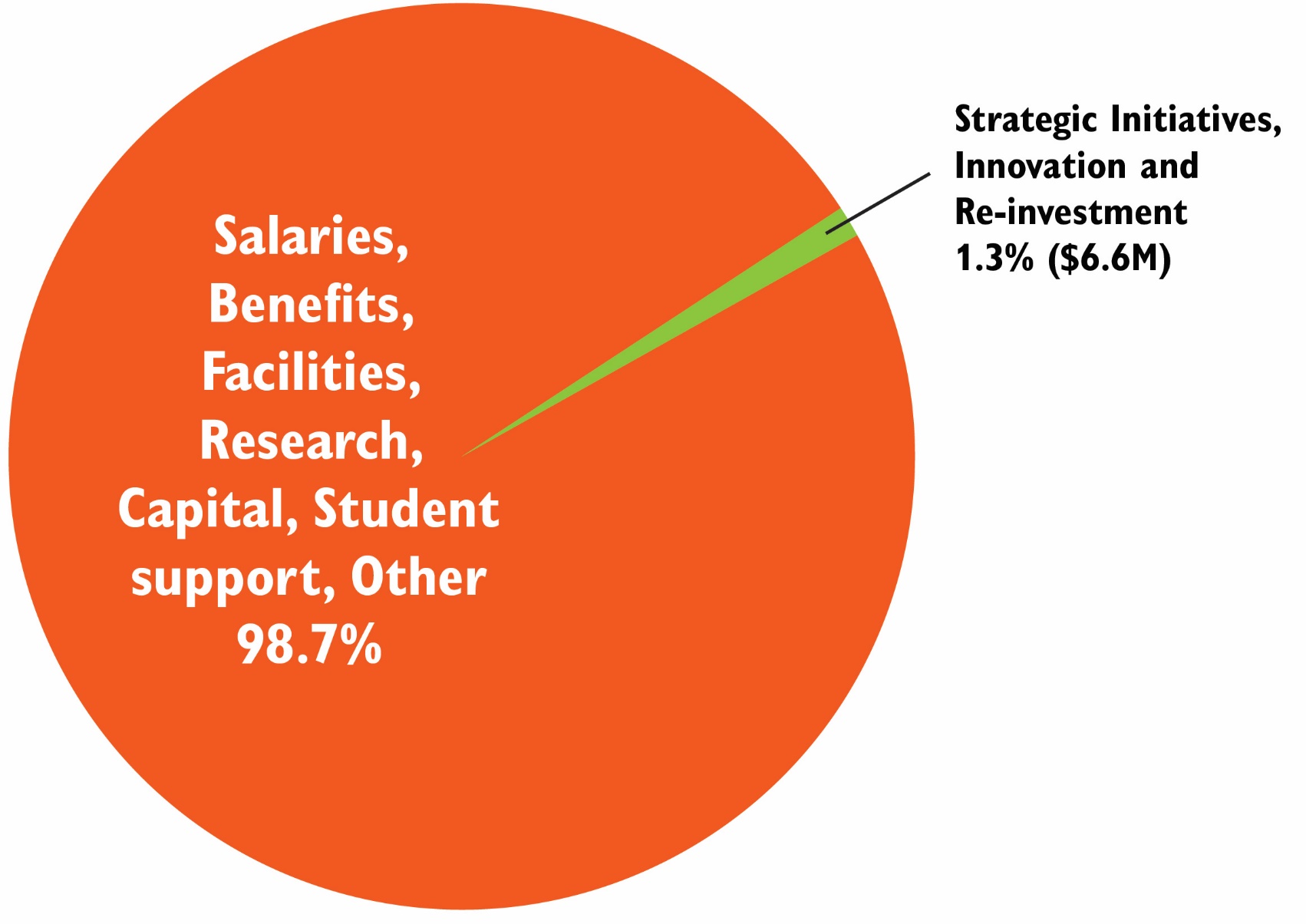 Expense Categories
Projected Revenues: $496.9 million
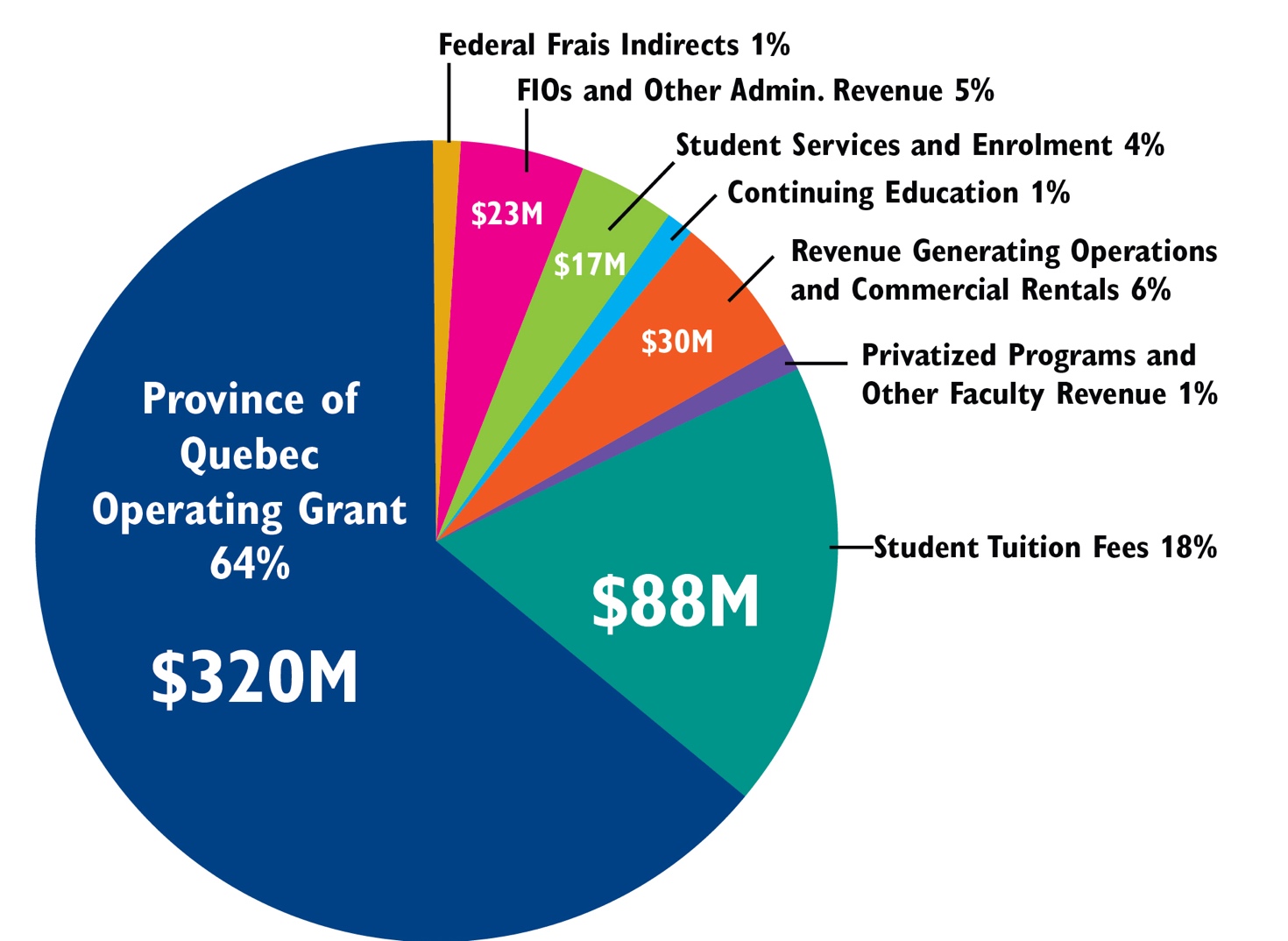 Investing in Our Future
2018-19 budget reflects ongoing commitment to investing in our future as a next-generation university by:
Making strategic investments that enhance the student experience and maintain momentum for our 9 Strategic Directions initiatives; and
Returning to a balanced budget, supported by ongoing robust financial planning and evaluation.
Questions?
Appendix
Quebec Operating Grant: $320 million
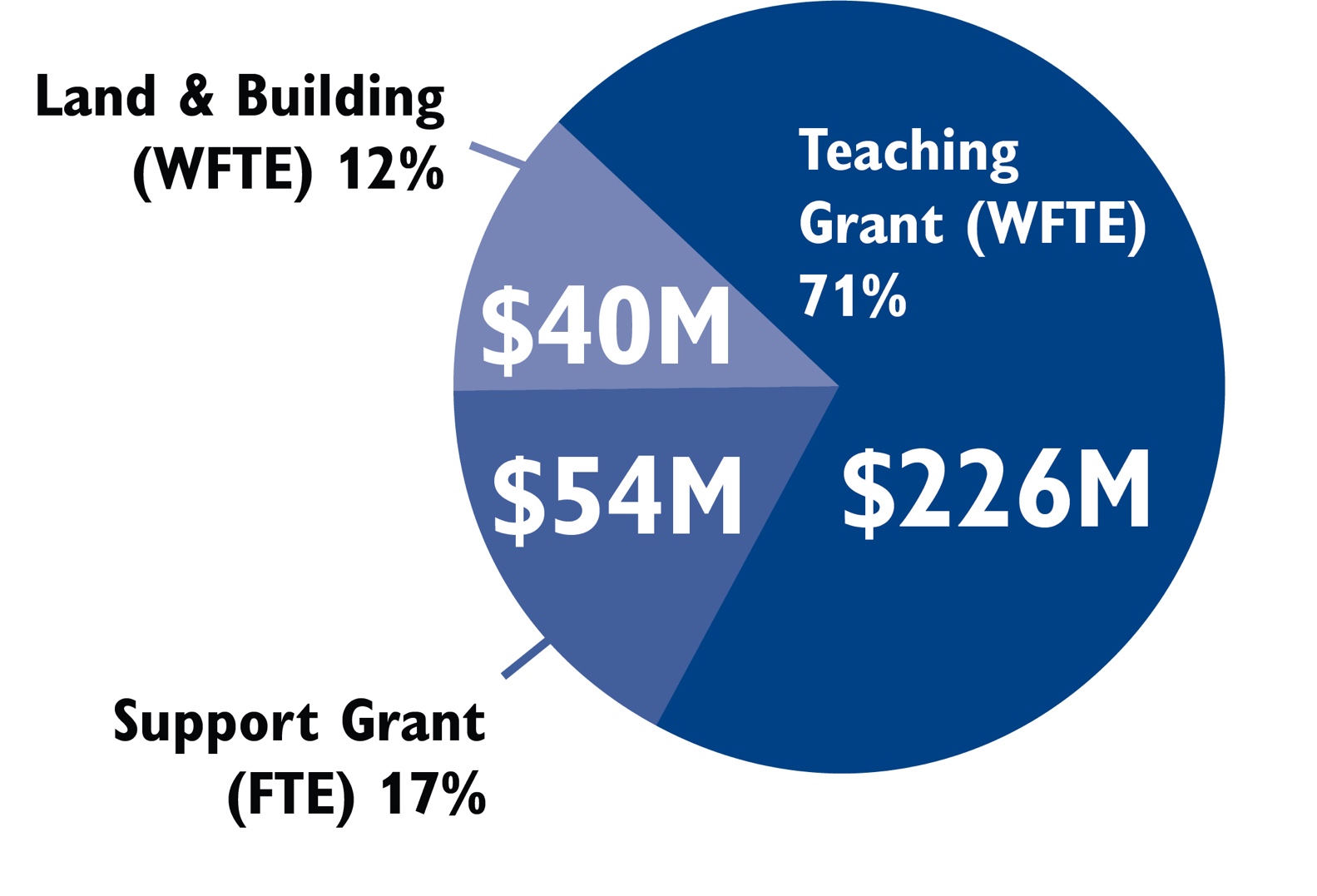 Tuition Fees, Bursaries and Financial Aid, 2008-09 to 2017-18, per Student
Additional annual investment compared to 2008-09:$ 4.8 M
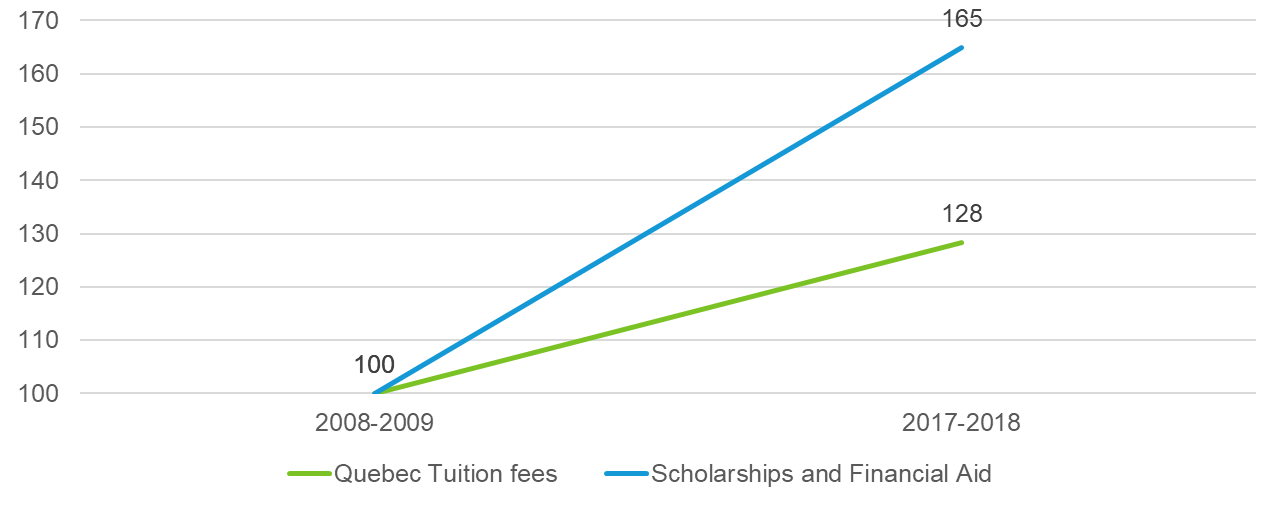 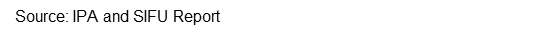 FTEs and Projections 2010-11 to2018-19 (9-year history)
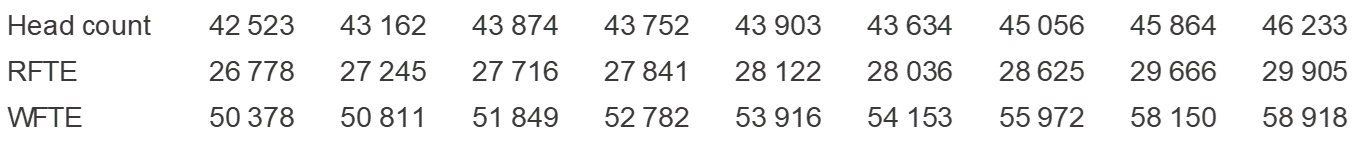 Graduate and International Students, 2010-11 to 2017-18 (8-year history)
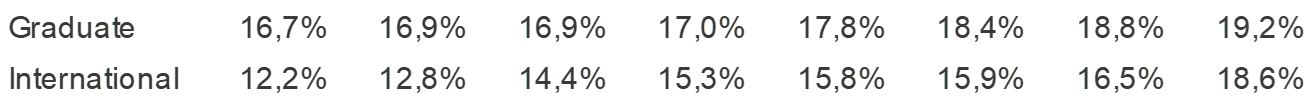